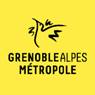 ARTIS FONTAINE
Local ex.PUG
NIVEAU 0
6 m 90
4 m
ACCUEIL
27 m² 60
2 m 52
BUREAU 1
BAIE
3 m 75
2 m 63
16 m 40
17 m² 62
6 m² 62
BAIE DE BRASSAGE
BUREAU 2
2 m 94
3 m² 52
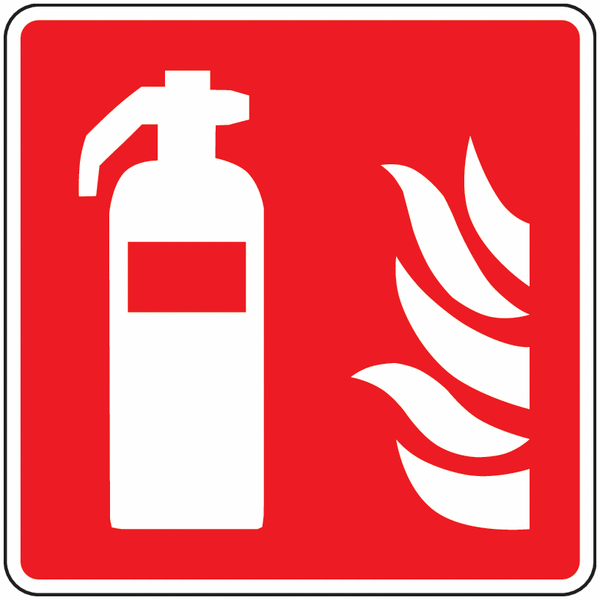 13 m² 96
SALLE INFORMATIQUE
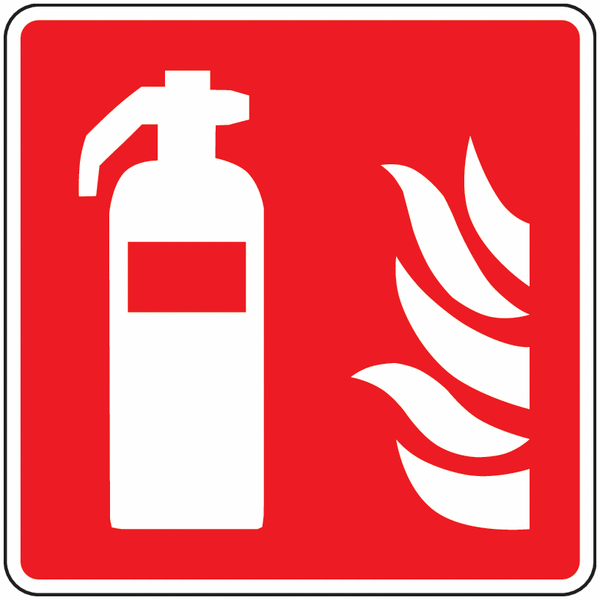 7 m² 54
BUREAU 3
3 m² 52
COULOIR
5 m 30
19 m² 23
ATELIER
ZONE DE STOCKAGE
25 m² 17
SALLE DE REUNION
238 m² 60
14 m 55
11 m² 28
COULOIR
1 m 10
7 m² 66
CUISINE
SANITAIRE HOMME
SANITAIRE FEMME
3 m 90
PORTE 3MX3M
10 m² 92
12 m² 72
13 m² 35
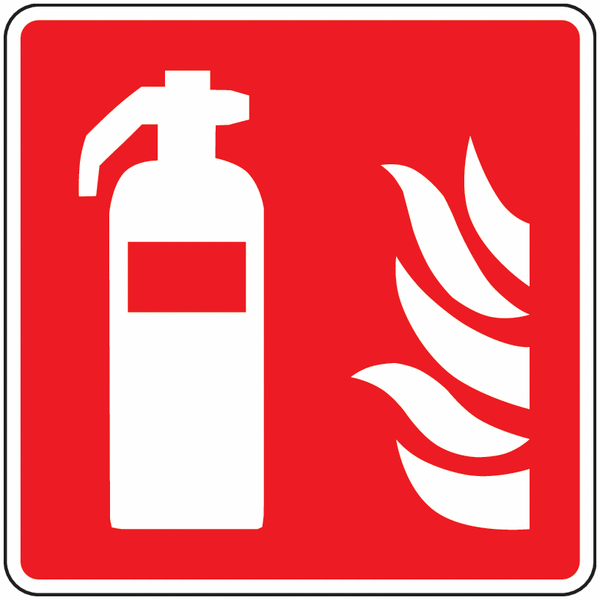 3 m 62
3 m 14
2 m 80